Magyar FürdőszövetségÜgyvezető elnöki beszámoló2018. május 10-11.
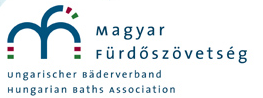 2017. február 01-jei választmányi ülés

Konfliktus alakult ki
Két vezetőségi tag lemondott tisztségéről
A Választmány 5 fővel továbbra is működő- és cselekvőképes maradt és mindent megtett Szövetségünk eredményes működéséért
a Választmány mindvégig tárgyszerű és higgadt maradt
 Az események következtében Hunka Erika főtitkári tisztségéről lemondott
Bemutatásra került a BDO Kft. által készített ÁFA csökkentés hatásának elemzése draft anyag
2017. február 20-i választmányi ülés

A Választmány Hegyi Ákost kinevezte főtitkárnak

2017. április 11-i választmányi ülés

A végleges anyagot Szövetségünk eljuttatta miniszterekhez, államtitkárokhoz, illetve turisztikai döntéshozókhoz
Személyes konzultációk sora Áfa csökkentés témában

Az anyagot a tagság a tavaszi Közgyűlésen Miskolctapolcán ismerhette meg.

a Választmány egyetértett abban, hogy a döntéshozókat azonban már nem érdemes presszionálni a közeljövőben ÁFA ügyben
Tavaszi Közgyűlés
 
Két nagyszerű és nagyon aktív kolléga került a Választmány tagjai sorába, Scheitzner Beáta és Krampek Mihály 

A Választmány úgy döntött, hogy a még jelölt tagokat is a későbbiekben rendszeresen meghívja a Választmányi ülésekre, így Buranits Ildikót, Zsadon Endrét és Lugosi Dénest 

Alelnökké Boros László Attila került megválasztásra
2017-ben 9  alkalommal tartottunk Választmányi ülést

Meghatároztunk négy kiemelt feladatot: ÁFA kérdéskör, az OEP finanszírozás, a 37-es rendelet és a Magyar Fürdőszövetség kommunikációja. 
Az ügyvezető elnök személyes feladatként kapta a MSZÉSZ, valamint a MTÜ a kapcsolat erősítését, illetve Szövetségünk pozíciójának erősítését.
Véleményeztük a Nemzeti Turizmusfejlesztési Stratégia 2030. munkaanyagot.
Számtalan egyeztetés az MTÜ és MSZÉSZ vezetőivel
2017. őszén megalakult a Magyar Turisztikai Szövetség Alapítvány
Szövetségünk elfogadottságát méltóképpen fémjelzi az a tény, hogy 11 alapító tagjaként a Magyar Fürdőszövetség és ezen belül személyesen én felkérést kaptam, ezen Szövetség megalapítására
Szövetségünk célkitűzéseit az Alapítványon keresztül tudja a lehető legközvetlenebbül és hatékonyan megjeleníteni
2017. ősz folyamán két szakértői anyag is készült

A magyarországi fürdők gazdasági erejének felmérése

A gyógyszolgáltatások államilag finanszírozott kezeléseivel kapcsolatos tanulmány készítésében részvétel

Várható, hogy ez évben elkészül az egészségturizmus stratégiája, a gyógyszolgáltatások, a gyógyvizek szerepéről új termékstratégia fog készülni. 

Választmányunk nyitott a további együttműködésre a Magyar Turisztikai  Ügynökséggel és köszönettel veszi a különböző marketing akcióinkhoz eddig biztosított támogatást.
Őszi Közgyűlés

Az MTÜ vezérigazgatója, dr. Guller Zoltán személyes jelenlétével és előadásával tisztelte meg Szövetségünket. 
Ünnepi Közgyűlésen emlékeztünk meg Szövetségünk alapításának 25 éves évfordulójára és ennek alkalmából díjak, elismerések kerültek átadásra. 
Új tagok kerültek felvételre.
 A Közgazdasági és Jogi Szakbizottság neve módosult. 
létrejött a Wellness Ad-hoc Szakbizottság Scheitzner Beáta vezetésével.
2018-ban  02.15-én  és 04.11-én  tartott a Választmány ülést
Foglalkoztunk a TSZ-hez kapcsolódó feladatainkkal
A kiemelt célok és feladatok értékelésével
Az adatvédelmi jogszabály tennivalóival
Az Alapszabály és SZMSZ aktualitásainak áttekintésével 
A tavaszi marketing kampány előkészítésével 
a szakbizottságok és Wellness Ad-hoc Szakbizottság tevékenységének áttekintésével
az ESPA és partneri státuszok áttekintésével
főtitkári beszámoló hangzott el és megkezdtük előkészíteni a tavaszi Közgyűlést.
A Magyar Fürdőszövetség 2014 – 16 közötti feladatai
Szervezeti feladatok
üPasszív tagjainkkal kapcsolatfelvétel és aktivizálásuk
üPártoló tagok bővülésének fékezése
üFőtitkár mellé fő állású munkatárs, adminisztrátor, menedzser  
   alkalmazása
üüAlapszabály és Szervezeti és Működési Szabályzat megújítása
üüElmaradt tagdíjak behajtása
üüA szakbizottságok munkájának megerősítése, kiterjesztése,
      intenzív, nyílt szakbizottsági tevékenység
üüSzakmai konferenciák szervezése különböző témákban
üüSzorosabb együttműködés a Balneológiai Egyesülettel
üüA Fürdőszövetség képviseletében az állásfoglalások és 
      megnyilvánulások körültekintő és konszenzuson alapuló 
      előkészítése
üüA taglista, címlista, képviseleti lista folyamatos frissítése
Kiemelt feladatok 2014-16

üA Kormányzati lobbi erősítése
üKedvezményes ÁFA kulcs visszaállításának kezdeményezése
üNEAK finanszírozás minimum 20 %-al történő emelésének kérése
ü37-es rendelet Szövetségen belüli egységes álláspont kialakítása 
     és a módosítás szorgalmazása
üüA fürdős szakmát érintő OKJ-s képzésekkel való érdemi,
     eredményes foglalkozás
üüA fürdős védjegy rendszer nemzeti védjegy rendszerré alakítása, 
    a védjegy rendszerrel kapcsolatos szövetségi tevékenységünk 
     megújítása, az ezzel kapcsolatos adminisztrációs és 
     könyvelési feladatok ellátása
üüSzövetségünk társadalmi  elismertségének növelése
üüKezdeményezni a SZÉP kártya, Erzsébet utalvány adó- és járulék 
    csökkentését, valamint a SZÉP kártya egyes alszámláinak bővebb 
    felhasználási lehetőségét
üSzövetségünk kommunikációjának „nagyobb lendület” adása
üGyógyhelyek, gyógyfürdők gyógyászati tevékenységének, 
     attrakciók fejlesztésének kiemelt kormányzati támogatása
Gazdasági feladatok 2014-16
Egészségpénztári kártyák belépővé való felhasználásának lehetősége     
A fürdők működését segítendő, működési költségeket csökkentő, a képzettségeket növelő pályázati kiírások szorgalmazása
üA szálláshelyek építésének, felújításának, támogatásának újragondolása
Készüljön tanulmány a gyógyhelyek, szálláshelyek ellátottságáról, illetve ehhez kapcsolódóan a fürdők kihasználtságáról, közvetlen szállodai kapcsolattal vagy anélkül
 
Marketing feladatok 2014-16
üüSzövetségünk honlapjának megújítása
üüKiállításokon való közös megjelenés
üüGyógyvízország az országmarketinghez szükséges források biztosítása
üüTájékoztató műsor a magyar gyógyvizekről, azok gyógyító hatásairól,  
       gyógyhelyek bemutatása
üüKözös marketing tevékenység, az akciók további szélesítése, erősítése
üüA Magyar Turizmus Zrt-vel külföldön közösen kellene kampányolni, 
      reklámkampány
üüSulival a strandra akció bevezetése
Üzemeltetési és Szolgáltatási feladatok 2014-16
üüA vezetők és szakemberek tapasztalatcseréjének erősítése
üüHatárokon átnyúló egészségügyi szolgáltatások és a TB 
       támogatások problematikája
A mozgásszervi szakorvosok számának csökkenését megakadályozó hosszú távú koncepció kidolgozása
A gyógyfürdők orvosai kaphassanak beutalási jogosultságot
üüA fürdőkkel kapcsolatos műszaki szabványok aktualizálása, 
       európai uniós szabványok lefordítása 
üüA fürdők üzemeltetésére, működésére vonatkozó magyar 
       szabványok készítése, fordítása
üA gyógyturizmus mellett nagyobb hangsúlyt kapjanak a strandok és  
    uszodák 
üA fürdő alkalmazottak közfeladatot ellátó hivatalos védett személlyé 
   nyilváníttatása
Egyéb feladatok és történések  2014-16
üüA Fővárosi Turisztikai Kerekasztal fórumon a Fürdőszövetséget 
      továbbra is Juhász Szabolcs és Szőke László képviselik
üüFürdőszolgáltatás Szakágazati Párbeszéd Bizottság munkaadói 
     oldal tagjai: dr. Németh István, Juhász Szabolcs, Szalai Tibor, 
     póttag Varga Judit. A Párbeszéd Bizottság nem tudta elvégezni 
      munkáját, mivel a munkaadói oldal képviseletében nem felelt 
      meg a jogszabályi követelményeknek a Szakszervezet
üüMagyar Szabványügyi Testületben a Magyar Fürdőszövetséget 
      Diósné Benedek Judit  és Kovács László a műszaki 
      szakbizottság volt elnöke képviseli
üüAz ESPA-val való kapcsolat rendezése, Mezősi Csilla 
      képviselte Szövetségünket 
üüKülönböző konferenciákon való részével, Szövetségünk 
      képviselete – dr. Németh István, Czeglédi Gyula, Csehország, 
      Pozsony, Hajdúszoboszló, Hévíz, stb.
üü OKJ-s képzésekhez vizsgáztatók kiválasztása
üüSzemélyes tárgyalások folytatása az NGM-mel, az EMMI-vel, a 
      NEAK képviselőivel, a Statisztikai Hivatal vezetőivel, a Turizmus 
      Zrt. és a turisztikai helyettes államtitkársággal
üüEgyüttműködési megállapodás a Magyar Nemzeti Értéktárral – 
      Hungarikum legyen a magyar gyógyvíz
üüSajtótájékoztatók évente egy-két alkalommal az államtitkársággal, 
      illetve a Turizmus Zrt. képviselőivel szezon kezdésekor, illetve 
      akciók, különböző marketing akciók nyitányaként
üüGyógyvízkutatások lajstromozása és hétköznapi nyelvre történő 
      fordítása
üüEgyüttműködési megállapodás a Magyar Turizmus Zrt-vel
üüA turisztikai államtitkárság szervezésében, koordinálásában 
       országos gyógyvíz kutatás előkészítése, előkészületei
üüNyári szünet tervezett megrövidítésével szembeni határozott 
      fellépés és kiállás
üüESPA képviselőivel, vezérkarával való személyes találkozások, 
      egyeztetések
üüESPA tagdíj Turizmus Zrt. által történő átvállaltatásának intézése
üüVédjegy rendszer, minősítő rendszer felülvizsgálata
üü Pro Turismo elismerésre javaslattételre kaptunk lehetőséget, 
     Szőke Lászlót jelöltük, aki átvette (2015.12.) az elismerést
üü Kapcsolataink erősítése a Magyar Egészségturizmus Marketing 
      Egyesülettel, Fürdővárosok Szövetségével, a Magyar Szállodák 
      és Éttermek Szövetségével
üüA turizmus kormánybiztosával három alkalommal is személyes 
     találkozó és egyeztetés lehetősége félév alatt
üüJuhász Szabolcs főtitkár 2016. novembertől nem tölti be a 
    funkciót, MTÜ egészségturizmusért felelős igazgató
üüBoros László Attila felmondott a Gyula Várfürdőben, Bükfürdőn 
     lett vezérigazgató 
üüKommunikációs aktivitás 2016. szeptember, október, november      
     hónapokban – ÁFA csökkentés elérése érdekében     
     szeptemberben sajtó tájékoztató, októberben VKDSZ-szel közös 
     rendezvény és sajtó nyilatkozatok, novemberben Közgyűlésen 
     sajtó nyilvánosság
Köszönöm az elmúlt 4 év közös munkáját!

Köszönöm figyelmüket!
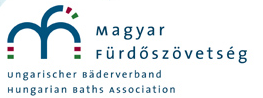